HEMOPHILIA  A
2
HOD& PROF: DR.M.NATARAJAN M.D.,

ASST.PROF: DR.P.S.VALLIDEVI.M.D.,                           DR.P.SHRIDHARAN.M.D.,                                                DR.D.VASANTHAKALYANI.M.D.,DCP

PRESENTOR: DR.V.PRAKASH
34 years old male patient  admitted in triage on 25.7.2019 with complaints of continuous bleeding from the right leg wound for past 6 days
HISTORY OF PRESENTING ILLNESS
Patient is a known case of Hemophilia A sustained right leg # following RTA 2 years back - ORIF & IMN done for tibia with factor VIII back up

Then pt develop infection of Right tibial implant -treated in private hospital and Theni GH
 
Implant removal done 6 days back in Theni GH following he develop uncontrol bleeding from surgical site and treated with Inj.factor VIII 12 vials,2 unit of FFP,1 unit of packed cell transfusion done.Inspite of above treatment bleeding could not be stopped

              Then pt referred to GRH for further management
HOPI
H/O Bleeding from implant exit wound  +
H/O Easy fatiguability +
H/O Pain in the right leg +
No H/O Fever
No H/O Bleeding from other sites
No H/O Swelling of joints
No H/O Hematuria
No H/O Abdomen pain /Distensions
No H/O Dyspnea
No H/O Chest pain /Palpitation
No H/O Headache
No H/O LOC/Seizure
PAST HISTORY
K/C/O Hemophilia A since 6 years of age on Factor VIII replacement on and off.
H/O Hernia surgery done at 14 years of age.
H/o surgery done for Renal calculi at 22 & 27 years of age.
Post operatively he developed hematuria for which Factor VIII replacement done.
4 years back surgery done for urinary stricture with factor VIII back up.
K/C/O SHTN for past 8 years under regular treatment.
Not a K/C/O   DM/TB/BA/EPILEPSY
FAMILY HISTORY
H/o similar illness in His elder sister’s son.He  is known case Hemophilia A on Factor VIII treatment .
No H/O similar illness in other family members
pt
PERSONAL HISTORY
Occasional alcoholic
Chronic smoker
Mixed diet
Bowel and Bladder habbit normal
H/O sleep disturbances +
                           H/O snoring+
                           H/O excessive day time sleepiness+
GENERAL EXAMINATION
O/E  Pt
 conscious
Oriented
Afebrile
Obese
Pallor +
Not Icteric
No Cyanosis
No Clubbing
No Pedal edema
No GLN
Acanthosis Nigrans+
SYSTEMIC EXAMINATION
CVS           -S1,S2 +,No murmur.
RS              -B/L Air entry+,NVBS heard,No added sounds
Abdomen  -Soft,BS +,No organomegaly.Scar present over Right inguinal region.
CNS            -Conscious,Oriented,B/L pupil RTE.


   L/E of the Right leg-wound dressing+,soakage+
INVESTIGATION
INVESTIGATION
Ortho opinion
Right leg –Suture wound+
                 Bleeding+
                 Tenderness+
                 ROM + 
                 No abnormal mobility 
                 Distal pulse felt+   
X-ray Right leg on 20/7/2019(outside)-
 United # Both Bone Right leg.
 Osteomyelitic Focus in Right tibia.
SUGGESTED 
        Limb elevation.
        Higher Antibiotics.
        Wound compressive Dressing done.    
        Nil active Ortho Emergency Intervention needed at present.
Treatment given
Intravenous fluids.
Inj.ceftriaxone 1g IV BD.
Inj.metronidazole 500mg IV TDS.
Inj.factor VIII infusion 9 vials(500 U).
T.Amlodipine 2.5mg 2OD.
Packed cell transfusion (sos).
FFP transfusion(sos).
DIAGNOSIS
SHTN
T2DM
HEMOPHILIA – A
OSAS
OLD #BOTH BONE RIGHT LEG
RIGHT  TIBIAL OSTEOMYELITIS
SEVERE ANEMIA
On Next day


L/E  
       Wound soakage present.
Rx
1.Inj.Factor VIII 12 vials (500 U).
2.Inj.HA 10-5-5 IU S/C
3. Tab.Metformin 500 mg TDS.
COMPLETE HEMOGRAM
WBC-30600   Cells/cumm
DC    -N-88% ,L-6% ,E-2% ,M-4%.
RBC  - 1.60     Mill/cumm
Hb    -4.5        gm/dl.
HCT  -13.0      %
PLC   -7.55      Lakhs/cumm.
ESR   -140          mm/hr.

PHERIPHERAL SMEAR
Imp:
 NORMOCYTIC NORMOCHROMIC ANEMIA
MODERATE NEUTROPHILIA
THROMBOCYTOSIS
RETIC COUNT -4.2%
Pt again developed wound soakage
Rx 
1 unit of packed cell transfusion done
15 vials of Factor VIII .
Irrespective of above treatment  measures patient again developed  wound soakage.
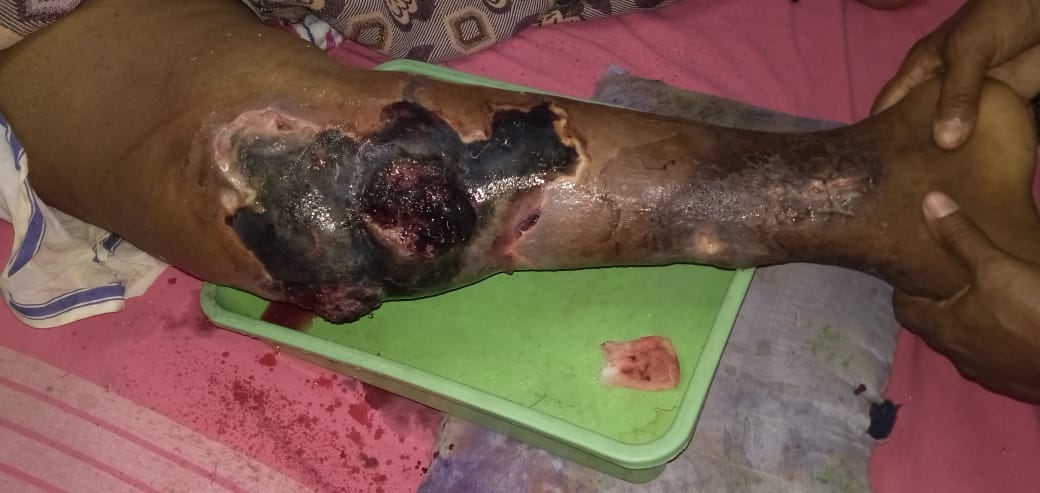 ?
1.To R/O Local cause-

2.Severe Hemophilia

3.Sepsic foci
0rtho (o)
Vascular Sx(O)
F -VIII ASSAY
VASCULAR SURGERY OPINION
L/E of Right leg
Diffuse edema extending from the foot till midthigh
Hematoma collection extend from the knee joint till midleg
Foul smelling pus discharge +
Sensation intact
No active bleeding
Peripheral pulses in Left LL-Normally felt
                                              Right LL-could not be palpable.
                                                                Due to edema.
                                               Hand held doppler-Biphasic flow
IMP:Adequate vascularity at present
ORTHO OPINION
L/E RIGHT LEG
                           Spreading cellulitis / ?necrotizing fascitis over Right leg.
                            Skin necrosis +
                            Clots over the operated site+
                            Foul smelling discharge+ 
                            Distal locking site suture insitu+ 
                             Sensation intact
 Thorough wound  wash given and sterile dressing done.
SUGGESTED
            Vascular surgery (O)
            Higher antibiotics
            Daily C&D
FACTOR VIII FUNCTIONAL ASSAY REPORT
USG ABDOMEN AND PELVIS
Liver-13.2 cm with Normal echoes
GB-Normal
Pancreas-Normal
Spleen-Moderate spleenomegaly{16.5cm)
Kidney=RK-8.4   4.2 cms with Normal echoes
               LK-8.5    4.5 cms with Normal echoes
               B/L Cortical echoes N.CMD maintained.
Bladder-Normal
Prostate-Normal
NEPHROLOGIST OPINION OBTAINED
SUGGESTED 
1. Intravenous fluids
 2.Adequate hydration
URINE ROUTINE
Alb-Trace
Sugar-Nil
Deposit-3-5 pus cells
Rx
IVF 30ml/Kg/hr,
Inj.Factor VIII 7 vials,
Inj.PIPTAZ 2.25gm iv TDS,
Inj,Metronidazole 500 mg iv TDS,
1 Unit of Packed cell transfusion.
2 Unit of FFB Transfusion.
CBC
Even after 43 vials of Factor VIII transfusion  



Bleeding not stopped
Plasma mixing study
PLASMA MIXING STUDY REPORT
SERUM ELECTROLYTE
COAGULATION PROFILE
HEMOPHILIA A (SEVERE)
WITH 
INHIBITORS +
Rx
FEIBA(Factor Eight Inhibitor Bypass Agent)
AIM OF PRESENTATION
TO HIGHLIGHT THE PRESENCE OF FACTOR 8 INHIBITORS IN HEMOPHILIA PTS.


TO DISCUSS THE MANAGEMENT OF PTS WITH INHIBITORS
THANK YOU